DOMINGO, DÍA DEL SEÑOR
¡BIENVENIDOS!
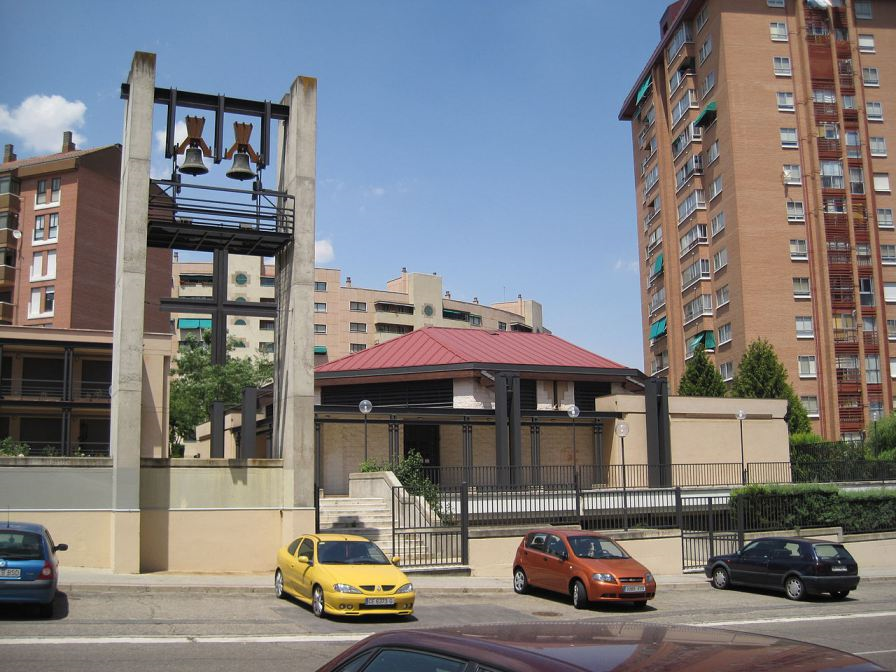 COMUNIDAD PARROQUIAL CRISTO REDENTOR –VALLADOLID
ORIENTADA A NIÑOS, PREADOLESCENTES Y FAMILIAS
DIOS ESTÁ AQUÍ
Dios está aquí, ¡está aquí!
Tan cierto como el aire que respiro;
tan cierto como la mañana se levanta;
tan cierto como que este canto lo puedes oír.

Lo puedes oír sentado entre tus compañeros;
lo puedes oír cantando con nosotros aquí;
lo puedes llevar cuando por esa puerta salgas;
lo puedes guardar muy dentro de tu corazón.

Dios está aquí, ¡está aquí!
Tan cierto como el aire que respiro;
tan cierto como la mañana se levanta;
tan cierto como que este canto lo puedes oír.
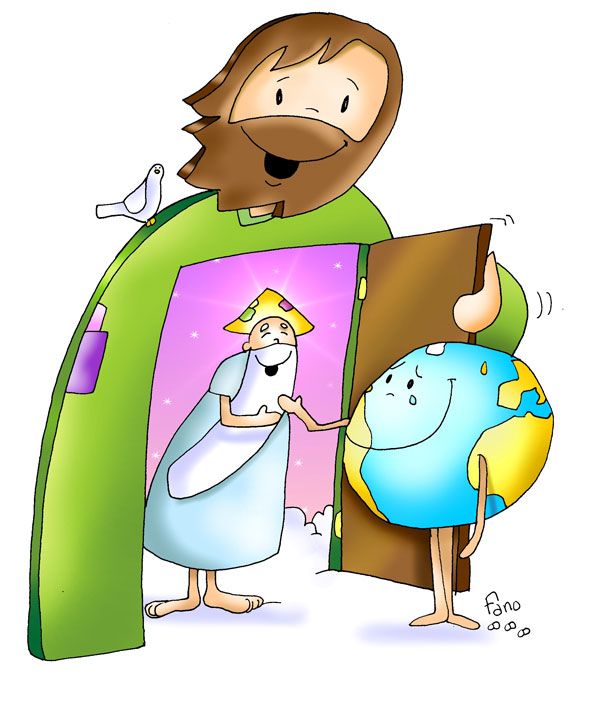 GLORIA AL SEÑOR
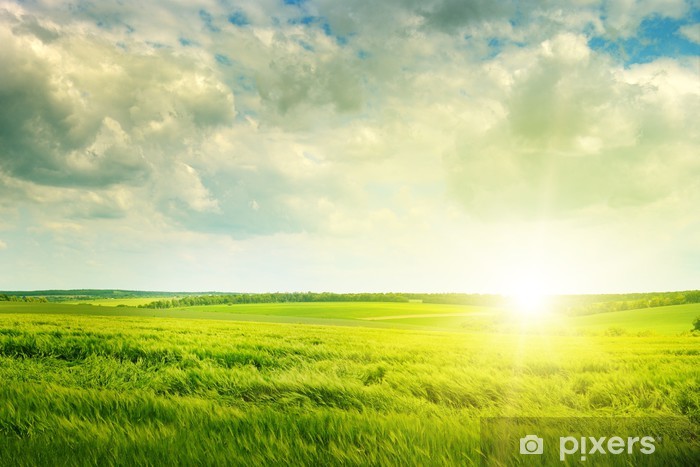 GLORIA al Señor que vive en el Cielo.
GLORIA al Señor que vive en la Tierra.
GLORIA al Señooooor
GLORIA al Señooooor
Que nos pide ayuda a los hombres de HOY.
LITURGIA DE LA PALABRA
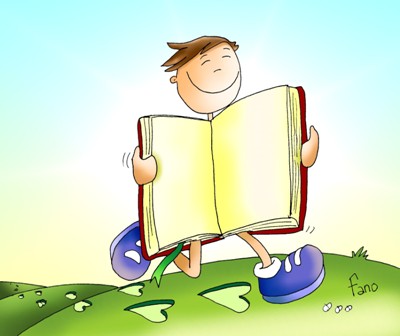 ¡¡¡ALELUYA!!!
Aleluya cantará 
quien perdió la esperanza, 
y la tierra sonreirá. 
Aleluya. (bis)
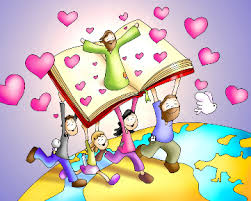 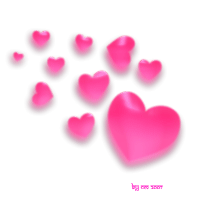 TIEMPO ORDINARIO
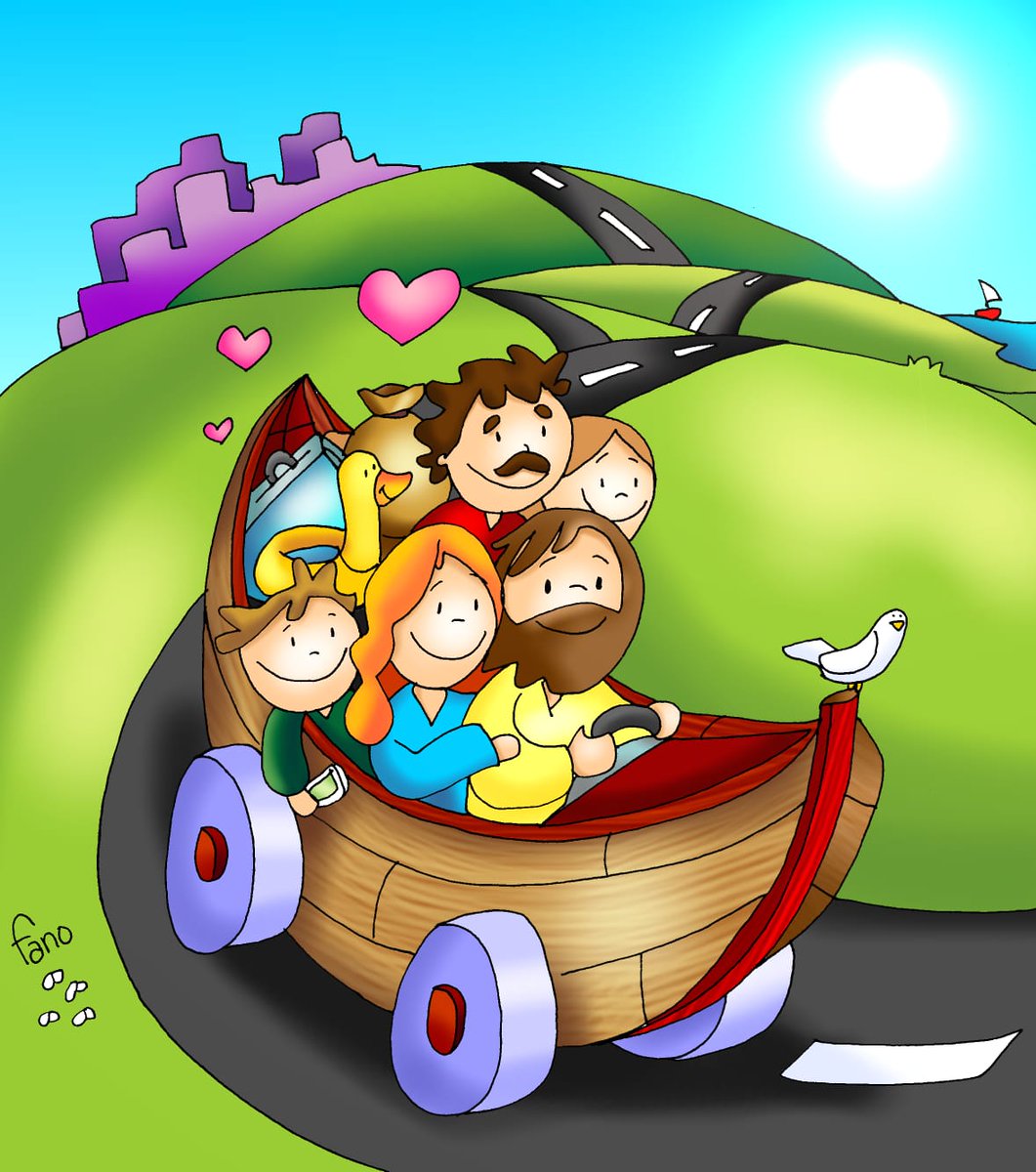 CREDO de los apóstoles
Creo en Dios, Padre Todopoderoso, 
Creador del cielo y de la tierra.
Creo en Jesucristo, su único Hijo, 
Nuestro Señor, que fue concebido por
obra y gracia del Espíritu Santo, 
nació de Santa María Virgen;
Padeció bajo el poder de Poncio Pilato, 
fue crucificado, muerto y sepultado, 
descendió a los infiernos, 
al tercer día resucitó de entre los muertos, 
subió a los cielos y está sentado a la
derecha de Dios, Padre todopoderoso.
Desde allí ha de venir a juzgar 
a vivos y muertos.
Creo en el Espíritu Santo, 
la santa Iglesia católica,
la comunión de los santos, 
el perdón de los pecados, 
la resurrección de la carne
y la vida eterna.
Amén.
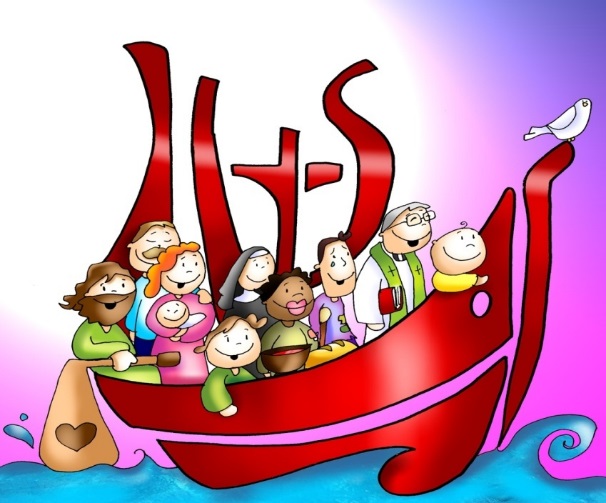 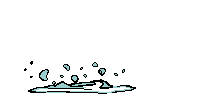 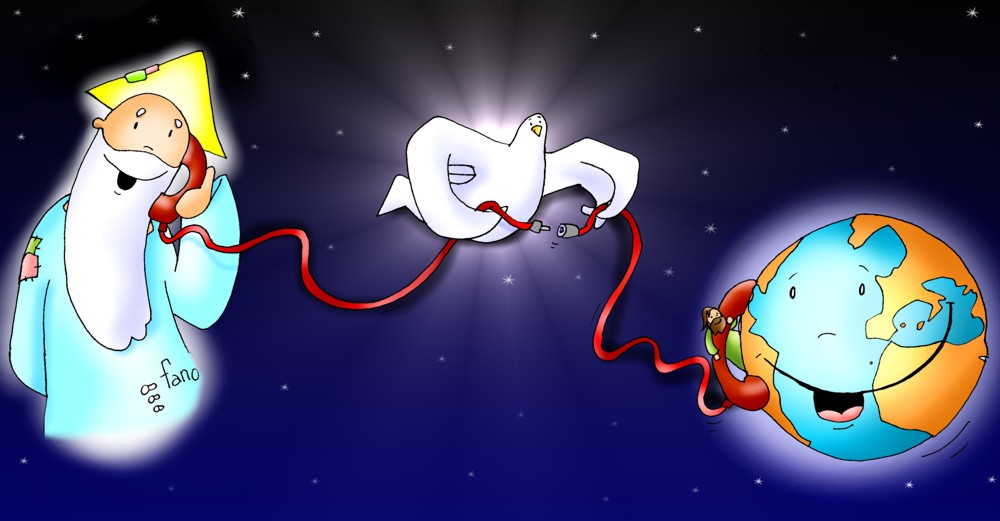 Respondemos:
			Te rogamos óyenos
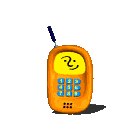 OFRENDA DE AMOR
Por los niños que empiezan la vida,
por los hombres sin techo ni hogar,
por los pueblos que sufren la guerra,
te ofrecemos el vino y el pan.

Pan y vino sobre el  altar
son ofrendas de amor,
pan y vino serán después
tu Cuerpo y Sangre Señor.
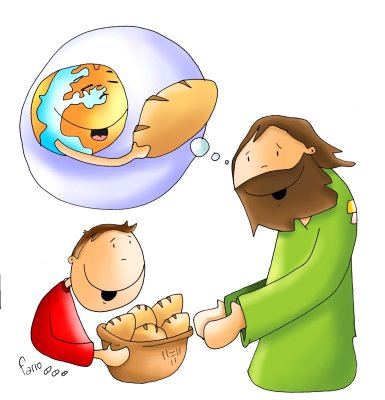 “Orad, hermanos, para que este sacrificio, mío y vuestro, 
sea agradable a Dios, Padre todopoderoso “ 


Todos: “El Señor reciba de tus manos este sacrificio, para alabanza y gloria de su Nombre, para nuestro bien y el de toda su Santa Iglesia”
PLEGARIA EUCARÍSTICA
El Señor esté con vosotros
Y con tu espíritu.

Levantemos el corazón.
Lo tenemos levantado hacia el Señor.

Demos gracias al Señor nuestro Dios.
Es justo y necesario.
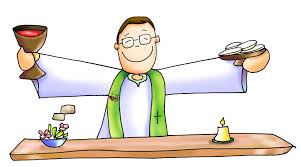 SANTO ES EL SEÑOR
Santo, Santo, Santo es el Señor, 
Dios del universo. 
Llenos están el cielo y la tierra 
de su gloria.
Hosanna en el cielo.
Bendito el que viene 
en el nombre del Señor. 
Hosanna en el cielo.
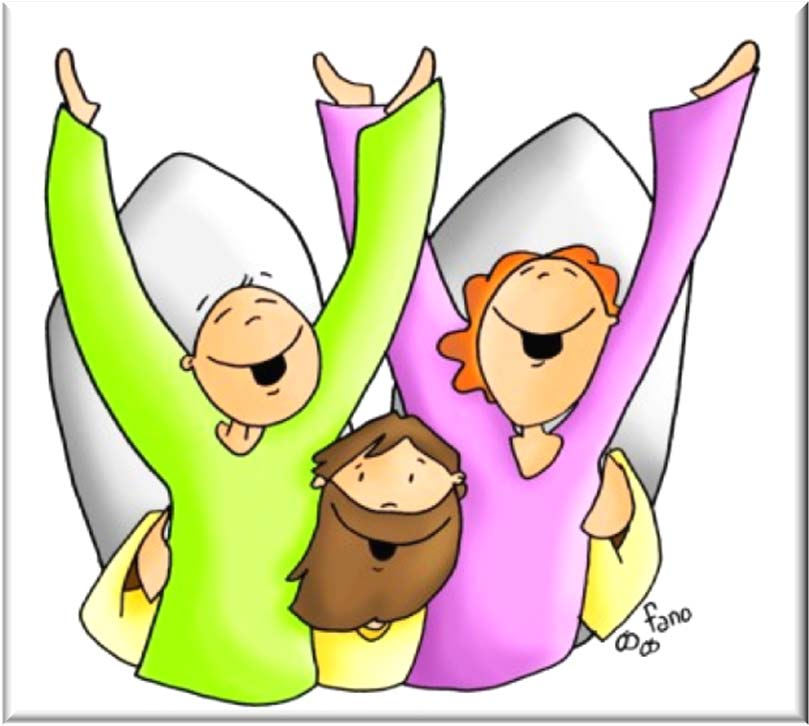 CONSAGRACIÓN
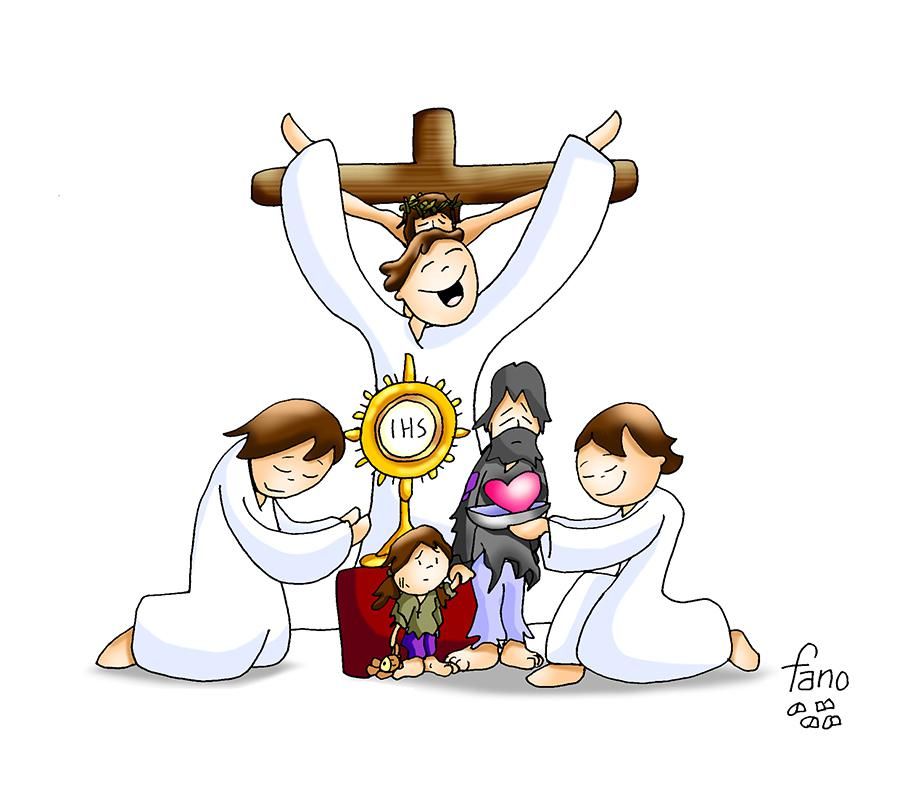 El pan y el vino se transforman en el Cuerpo y en la Sangre de Jesús.
Éste es el Sacramento de nuestra fe.

Todos: Anunciamos tu muerte,
proclamamos tu Resurrección.
¡Ven, Señor Jesús!
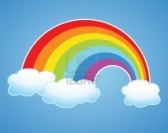 Padre Nuestro
que  estás en el

Santificado sea tu nombre

Venga a nosotros tu

Hágase tu voluntad

en la         como en el 

Danos hoy nuestro          de cada día

Perdona nuestras ofensas

como también nosotros

perdonamos a los que nos ofenden

No nos dejes caer en la tentación 

y líbranos del mal.
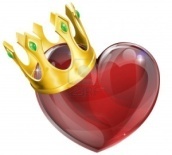 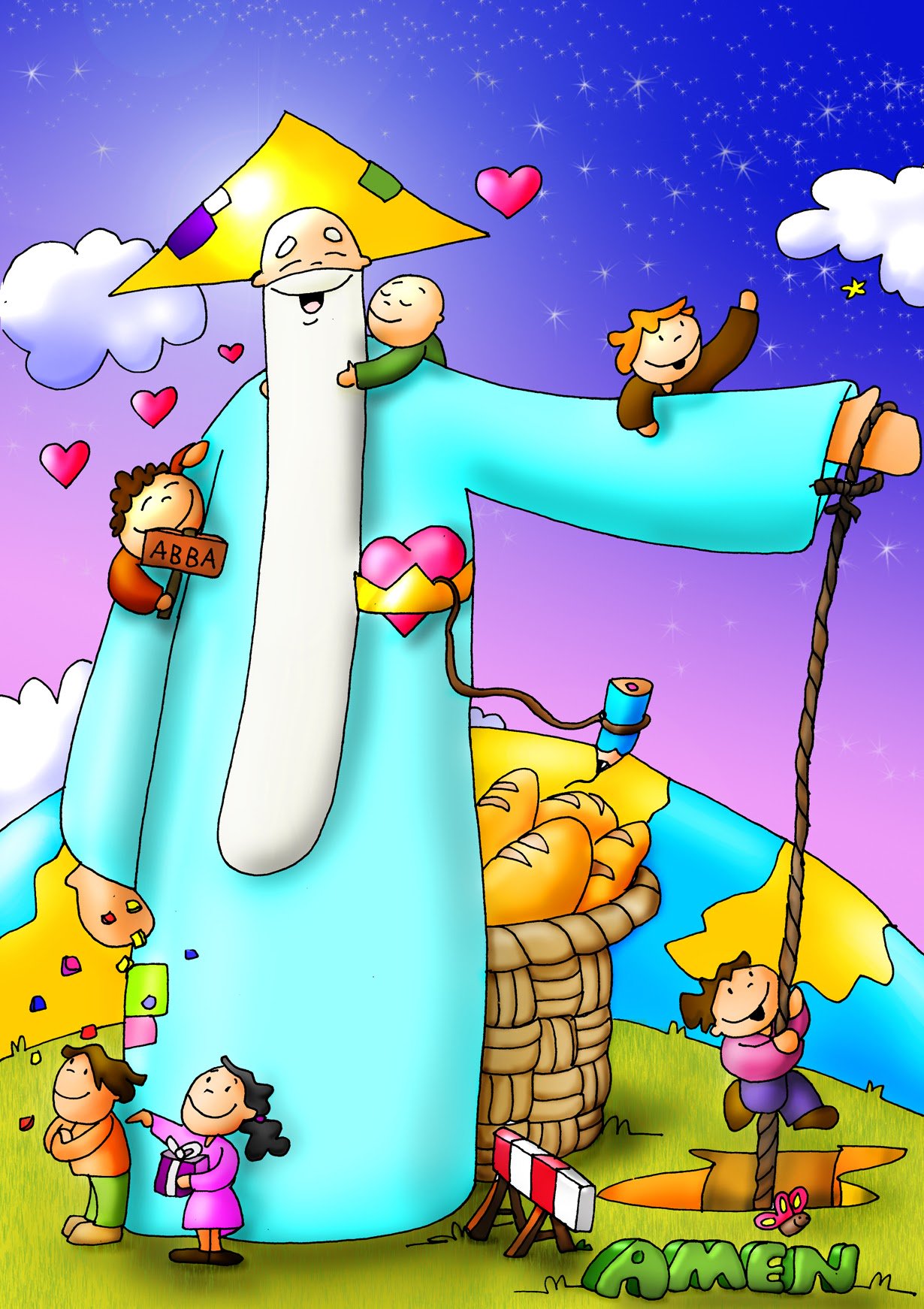 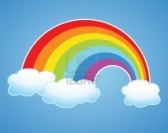 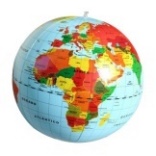 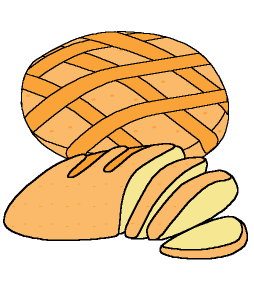 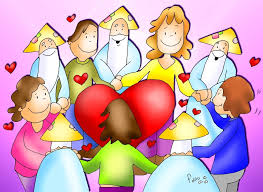 … esperamos la venida gloriosa de nuestro Señor Jesucristo.

Todos: Tuyo es el Reino, tuyo el poder y la gloria, por siempre, Señor.
RITO DE LA PAZ
… La paz del Señor esté siempre con vosotros.

Todos: Y con tu espíritu.

… Daos fraternalmente la paz
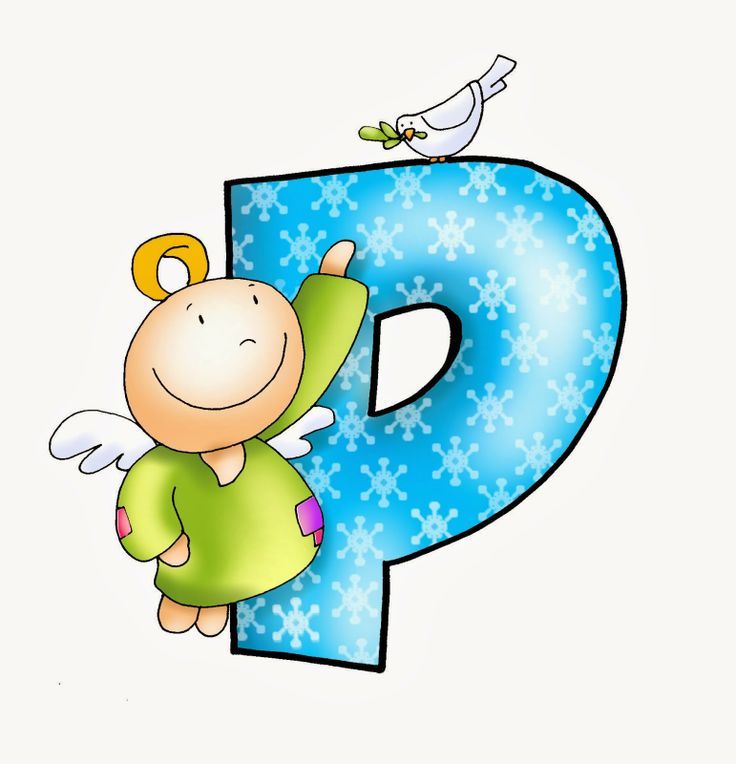 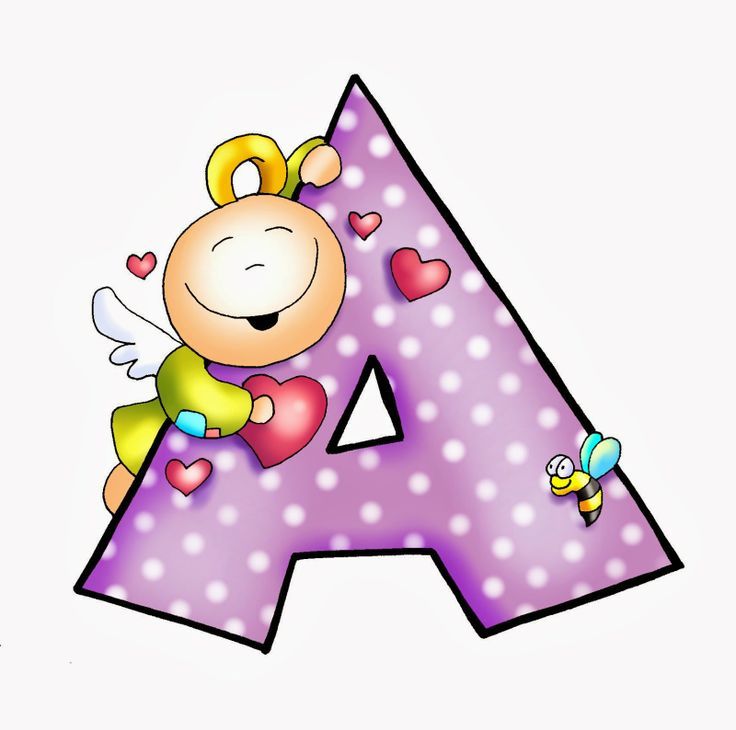 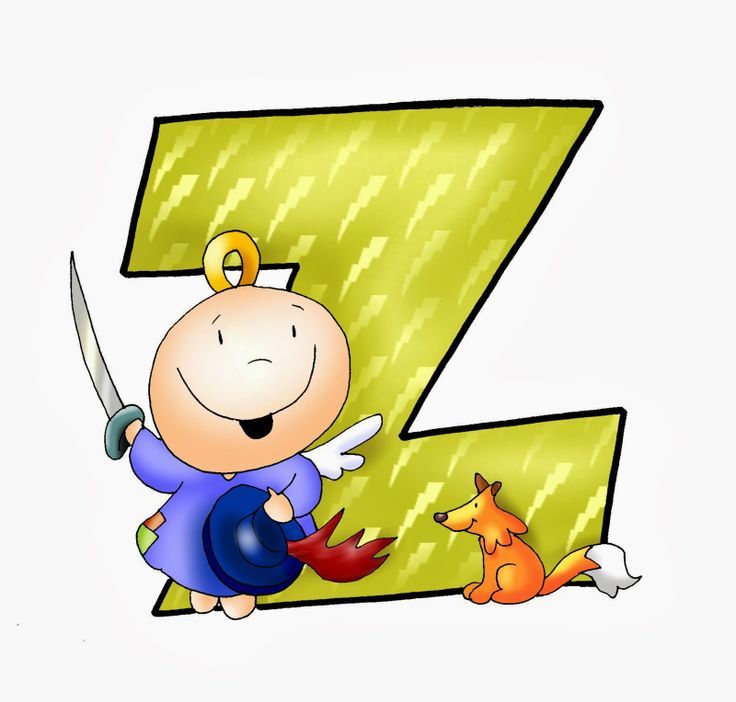 PON TU MANO
Pon tu mano en la mano de aquél que te da la mano;
pon tu mano en la mano de aquél que te dice ven.

El será tu amigo hasta la eternidad.
Pon tu mano en la mano de aquél que te dice ven.
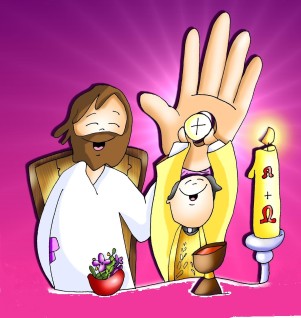 Éste es el Cordero de Dios que quita el pecado del mundo. Dichosos los invitados a la mesa del Señor.

Todos:
Señor, no soy digno de que entres en mi casa, pero una palabra tuya bastará para sanarme.
TIEMPO ORDINARIO
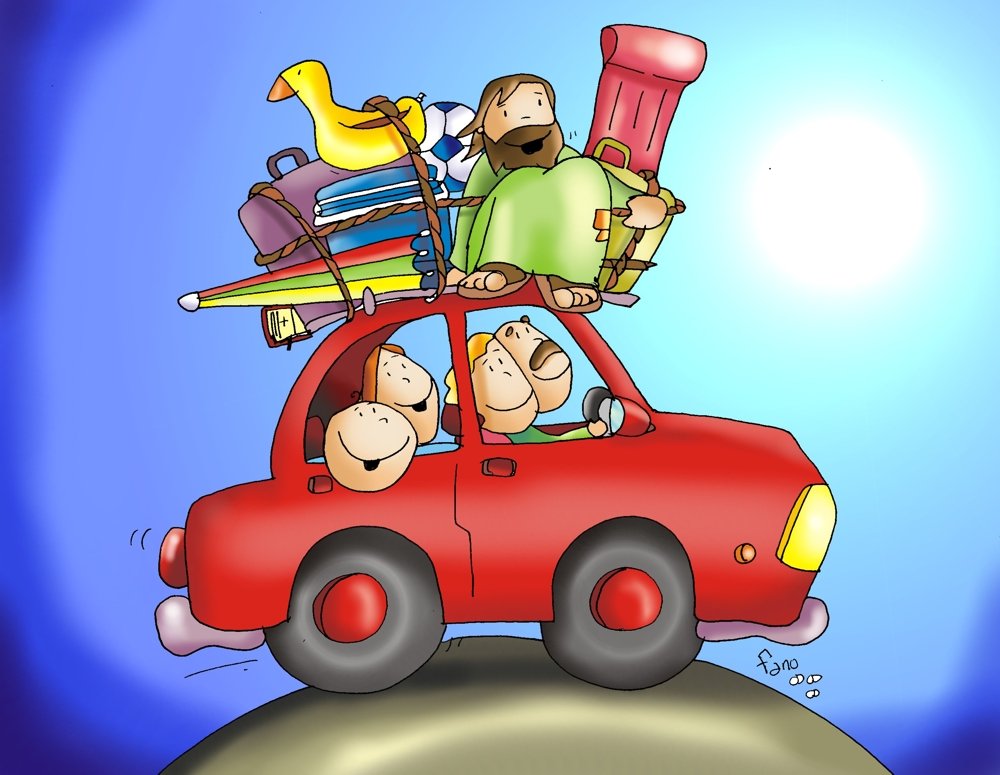 EL SEÑOR DIOS NOS AMÓ
El Señor Dios nos amó como nadie amó jamás.
Él nos guía como estrella cuando no existe la luz.
Él nos da todo su amor mientras la fracción del pan.
Es el pan de la amistad, el pan de Dios.

Es mi cuerpo: tomad y comed.
Esta es mi sangre: tomad y bebed.
Pues yo soy la Vida, yo soy el Amor.
Oh, Señor, condúcenos hasta tu amor.
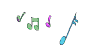 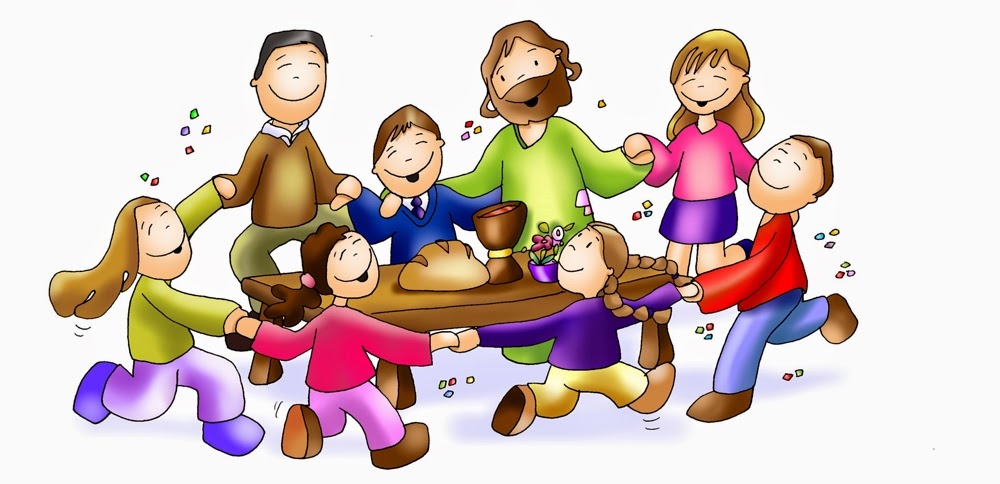 1/3
El Señor Dios nos amó como nadie amó jamás.
Sus paisanos le creían hijo de un trabajador.
Como todos, Él también ganó el pan con su sudor,
y conoce la fatiga y el dolor.


Es mi cuerpo: tomad y comed.
Esta es mi sangre: tomad y bebed.
Pues yo soy la Vida, yo soy el Amor.
Oh, Señor, condúcenos hasta tu amor.
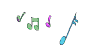 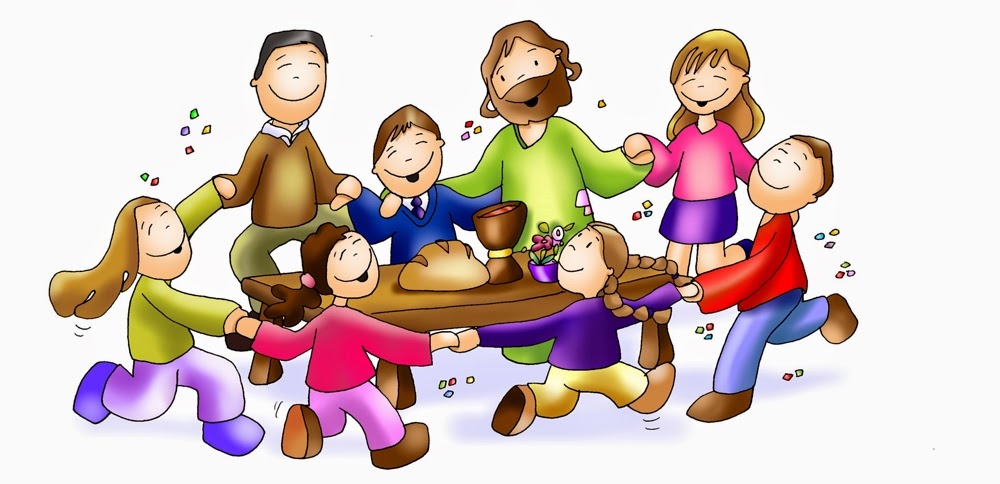 2/3
El Señor Dios nos amó como nadie amó jamás.
Él reúne a los hombres y les da a vivir su amor.
Los cristianos, todos ya, miembros de su cuerpo son, nadie puede separarlos de su amor.

Es mi cuerpo: tomad y comed.
Esta es mi sangre: tomad y bebed.
Pues yo soy la Vida, yo soy el Amor.
Oh, Señor, condúcenos hasta tu amor.
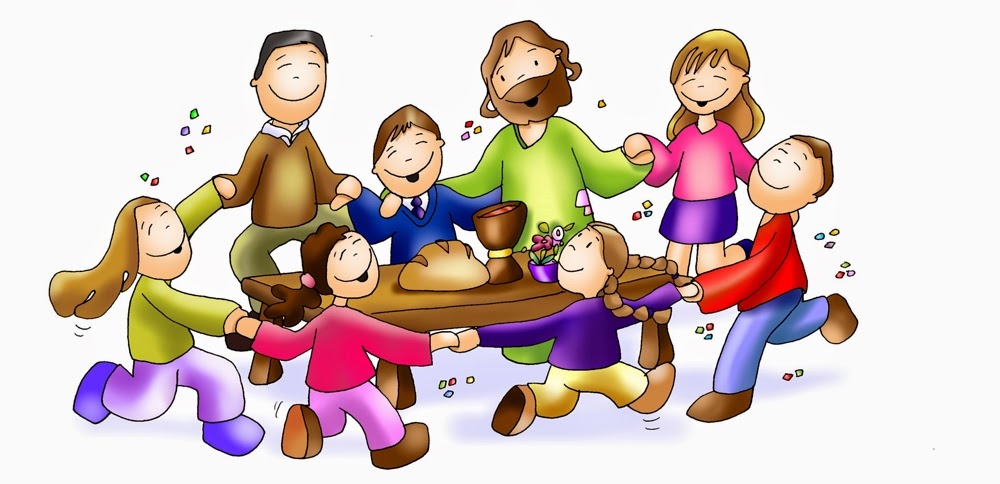 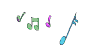 3/3
NADA NOS SEPARARÁ
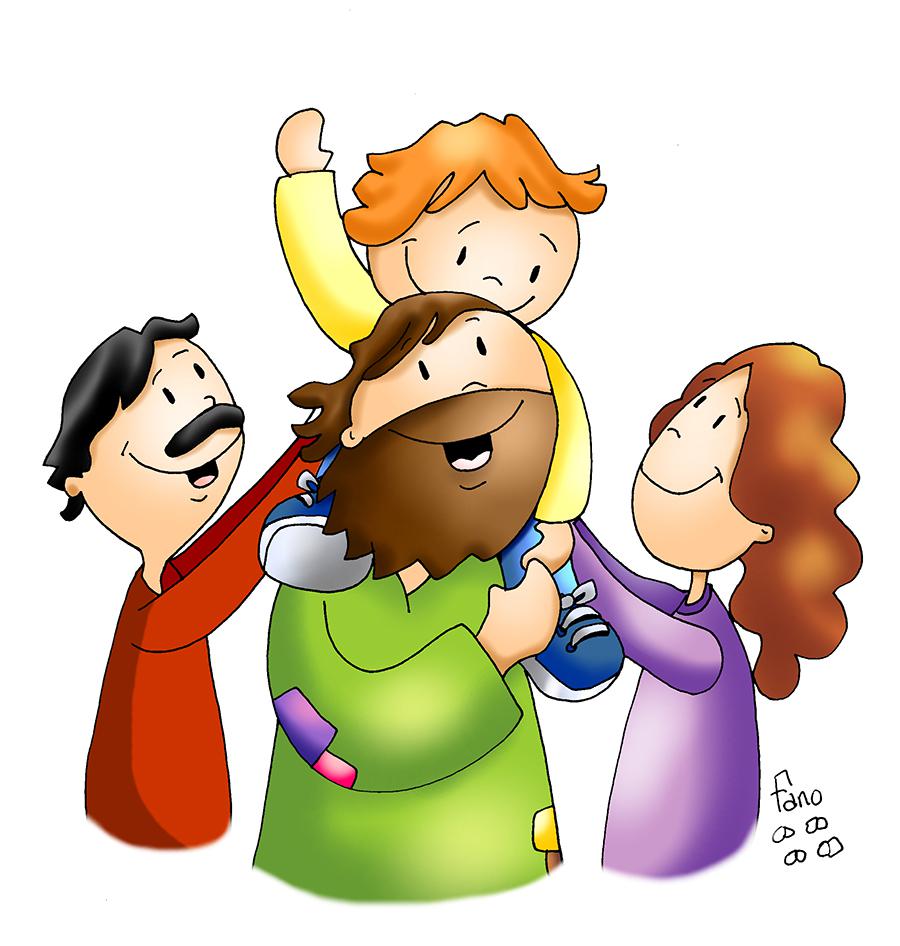 Nada nos separará, 
nada nos separará,
nada nos separará 
del amor de Dios. (bis)
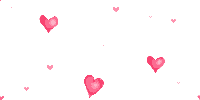 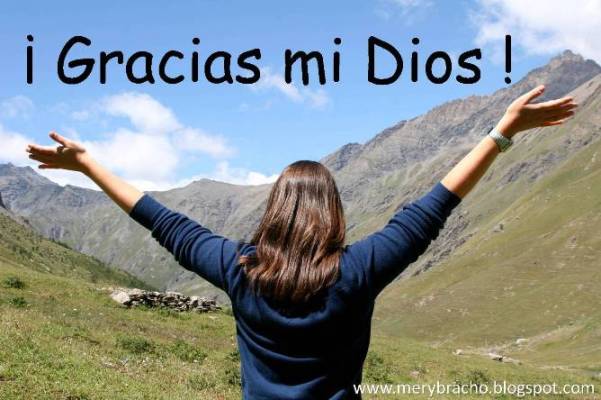 Acción de Gracias
Acción de Gracias
TOMADO DE LA MANO
Tomado de la mano con Jesús yo voy,
y sigo como oveja que encontró al pastor,
tomado de la mano con Jesús yo voy
a donde Él va. (bis)

Si Jesús te dice: “Amigo, deja todo y ven conmigo
donde todo es más hermoso y más feliz”.
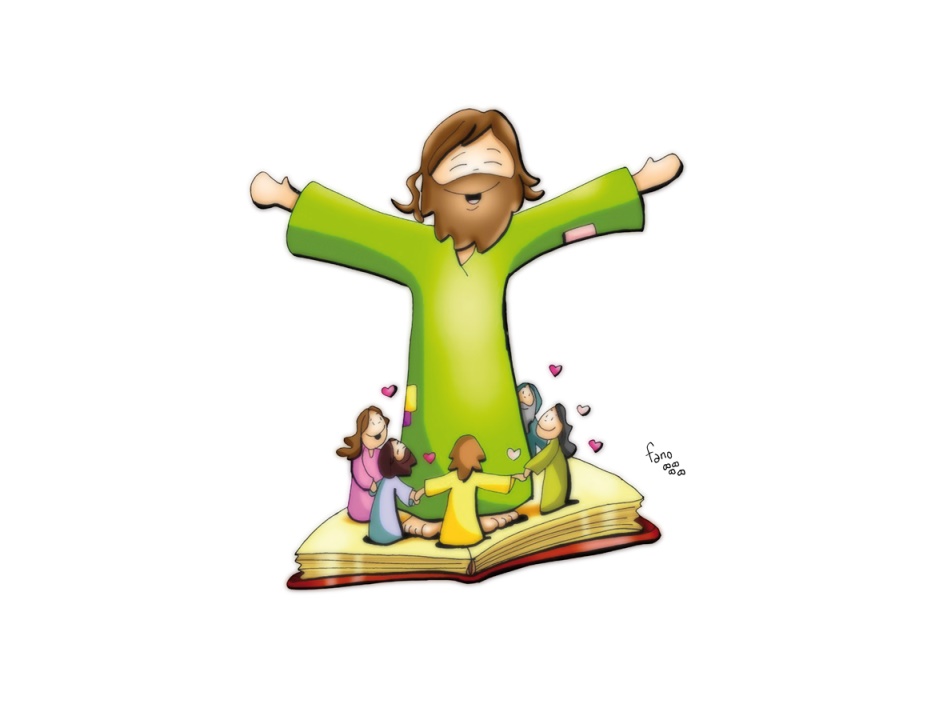 1/3
Tomado de la mano con Jesús yo voy,
y sigo como oveja que encontró al pastor,
tomado de la mano con Jesús yo voy
a donde Él va.

Si Jesús me dice: “Amigo, deja todo y ven conmigo
yo mi mano pondré en la suya e iré con Él”.
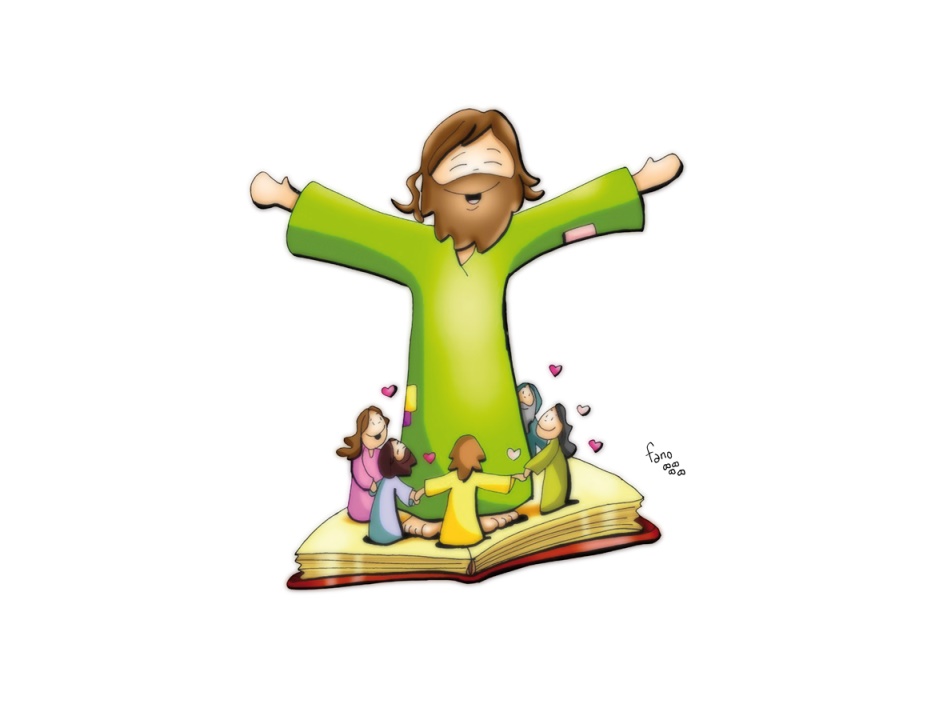 2/3
Tomado de la mano con Jesús yo voy,
y sigo como oveja que encontró al pastor,
tomado de la mano con Jesús yo voy
a donde Él va.

Yo te llevaré, amigo, a un lugar conmigo,
donde el sol y las estrellas aún brillan más.
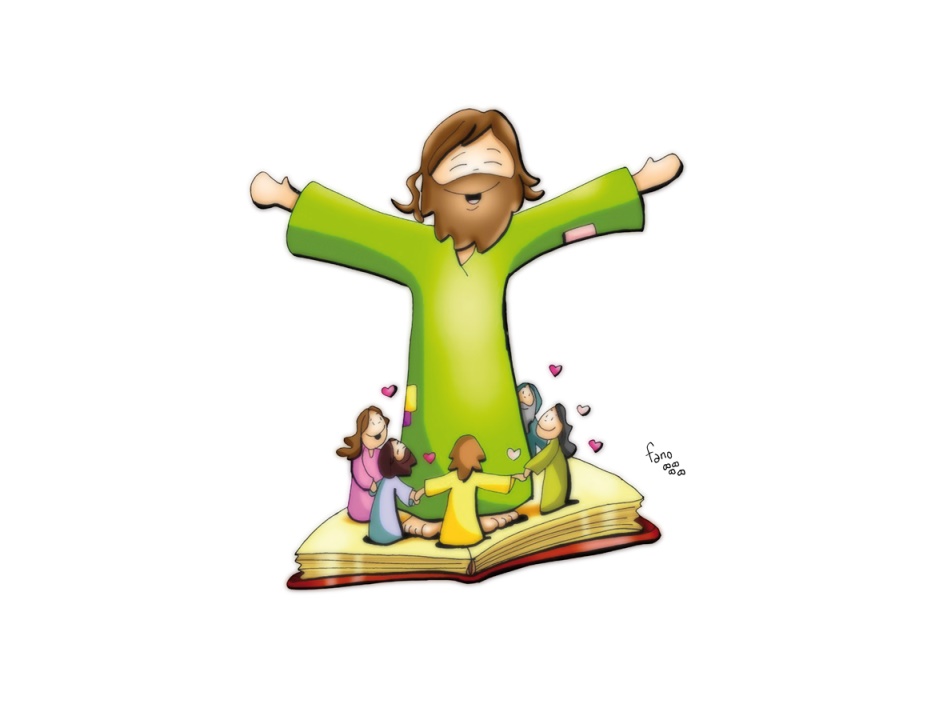 3/3
¡FELIZ DÍA DEL SEÑOR!
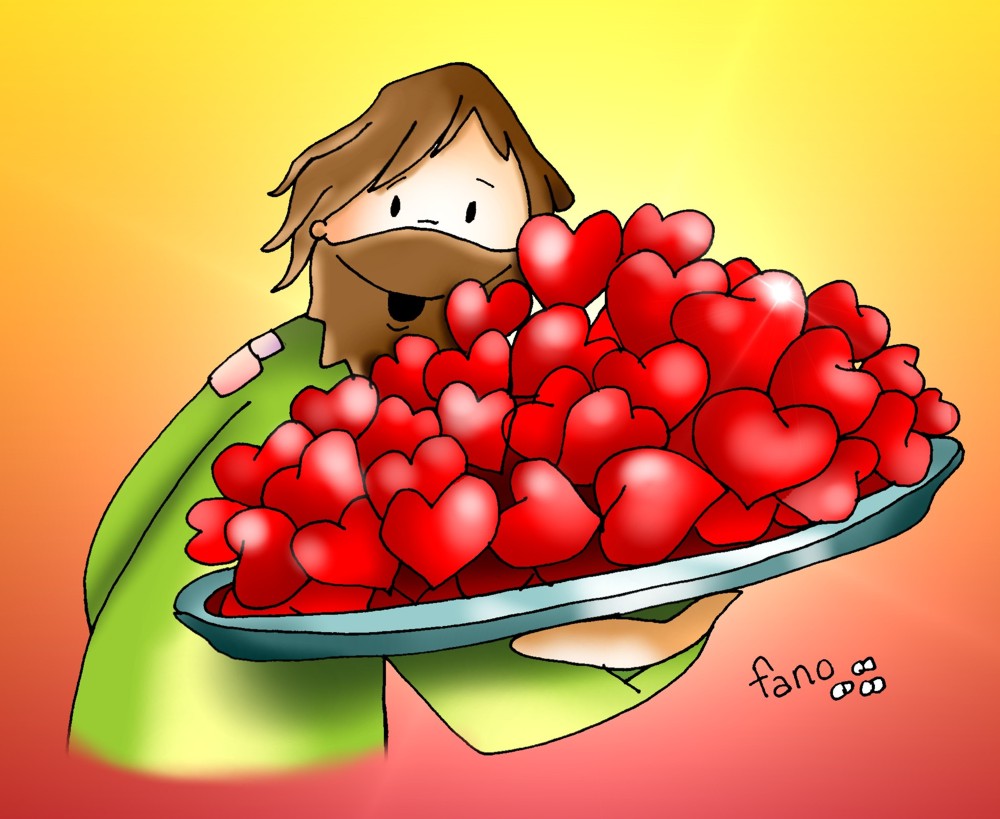 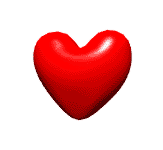 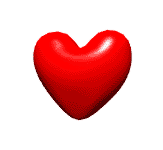 ¡COMPÁRTELO CON LOS DEMÁS!